Игры, создающие  отношения.
СПОСОБНОСТь К ОСОЗНАВАНИЮ эмоций и чувств  – это ключ к управлению ими
Эмоциональный мир ребёнка - младшего дошкольника – это богатая палитра сильных, искренних, разнообразных эмоций. 
Ребёнок только учится управлять своими эмоциями так же как он учился в предыдущий период жизни управлять своим телом, своими движениями.
ОСНОВНАЯ ТРУДНОСТЬ В ВОСПИТАНИИ ОСТАВАТЬСЯ НЕ РАВНОДУШНЫМ, НО  И ТВЁРДЫМ В ТРЕБОВАНИЯХ К РЕБЁНКУ ОДНОВРЕМЕННО!
Помощь «ПРИНИМАЮЩЕГО НА СЕБЯ УДАР»  взрослого здесь жизненно  необходима, так как  именно он является для ребёнка образцом собственного самоконтроля.

Взрослый, сталкивающийся с негативными эмоциями должен научиться принимать их так же как и положительные.

Это  трудный вызов, с которым сталкиваются все родители без исключения!
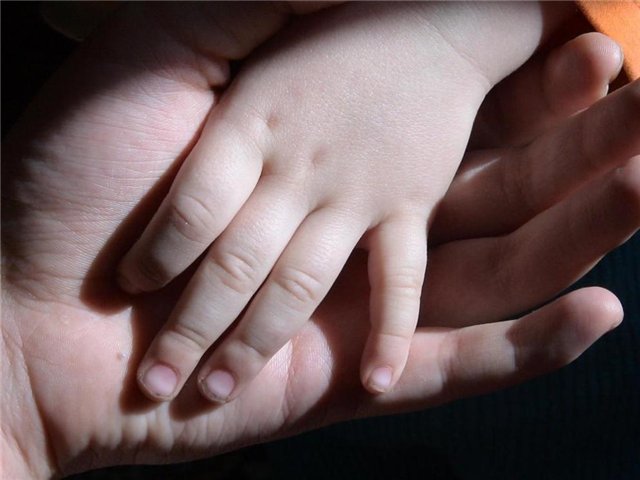 ЧТО ТАКОЕ «ПРИНИМАТЬ СВОЕГО РЕБЁНКА» в РЕАЛЬНОЙ жизни?
Принимать – это значит откликаться на проявления чувств ребёнка, но  иметь при этом устойчивую эмоциональную позицию:

Взрослый поддерживает активность ребёнка.

Взрослый спокойно и твёрдо устанавливает ограничения и вводит правила при необходимости.
ЦЕЛЬ ПРИНИМАЮЩИХ ОТНОШЕНИЙ РЕБЁНОК - РОДИТЕЛЬ: благополучие семьи в будущем.
Психологическое и физическое благополучие в будущем
ЗРЕЛАЯ ЭМОЦИОНАЛЬНОСТЬ 
САМОКОНТРОЛЬ
ОТНОШЕНИЯ
ЗДОРОВАЯ ПРИВЯЗАННОСТЬ
«детство – время игры» - Это закон жизни.
Игра  не случайно свойственна  всем детям!!!
       Это важная эпоха в развитии ребёнка.
       
           Во время  игры :
формируются   жизненно важные навыки поведения;
укрепляются  значимые отношения;
пробуются собственные силы;
проверяются и устанавливаются границы дозволенного

Фактически формируется психика, как у животных так и у человека.

Создаются отношения
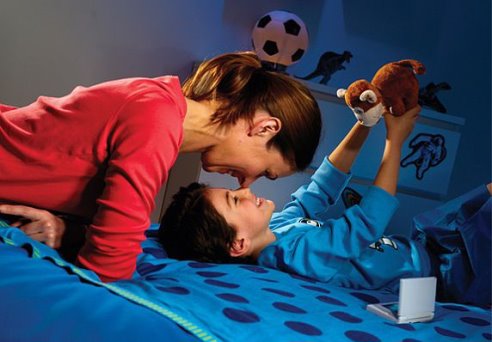 Игра-это пространство принимающих отношений
Когда ребенок оказывается включенным в такие принимающие отношения, он может проработать многие из своих проблем и отпустить напряжение, какие-то чувства или конфликты. 
У вашего ребенка повышается самооценка, он  становится способным открывать свои сильные стороны и развивать ответственность во время решения игровых ситуаций.
Опирайтесь на закон жизни в построении принимающих отношений в семье!
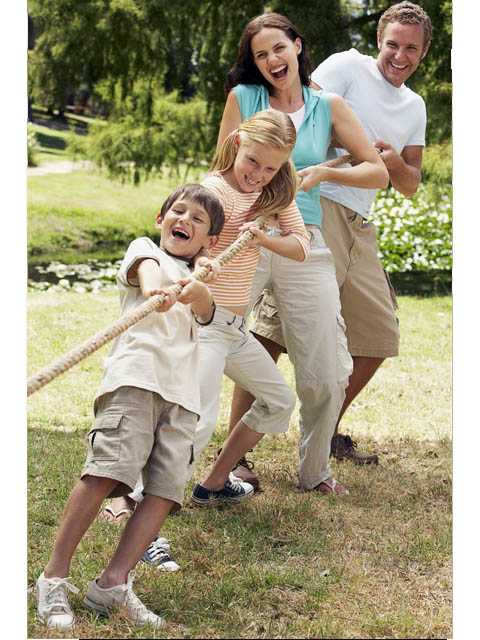 Совместные игры :дома, в гостях, в детском саду, на природе.

Разнообразные игры : дидактические, сюжетно-ролевые, драматизации, игры с правилами и т.д.

Будут вашим помощником в построении отношений с ребёнком при одном важном  условии:
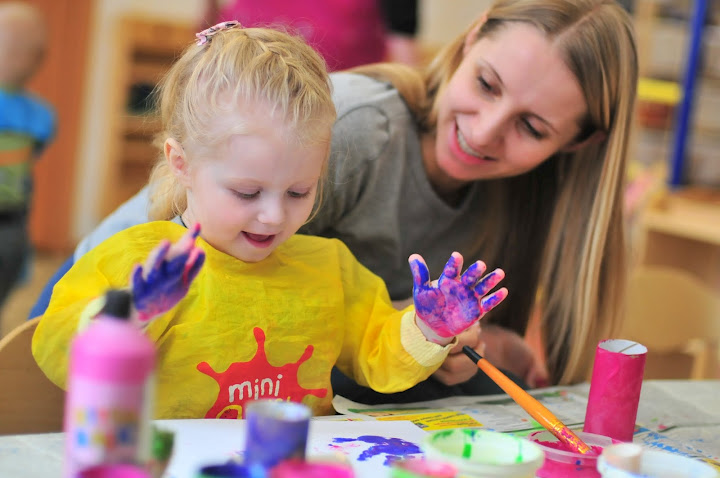 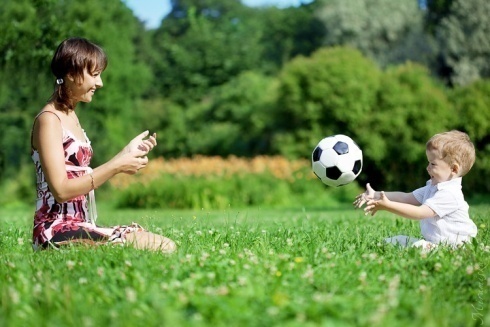 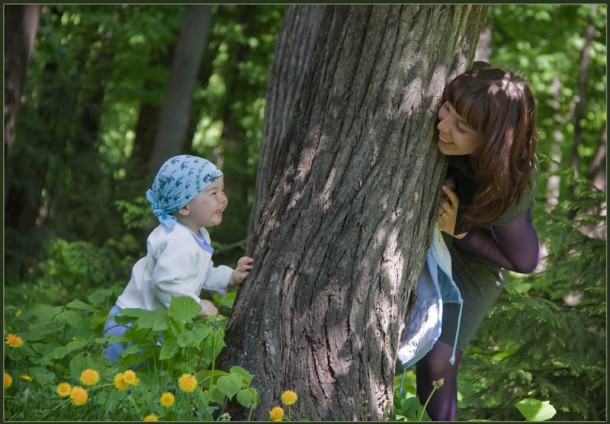 совместная Игра  – это инструмент построения принимающих отношений с ребёнком  в руках родителей.
Если Вы 
 просто
побудете вместе 
в пространстве игры